Unit 2 - Forces
Learning Target 2.1 – State & Apply Newton’s First Law of Motion (The Law of Inertia)
The Law of Inertia (1st Law of Motion)
An object in motion will remain in motion and an object at rest will remain at rest UNLESS acted upon by an unbalanced force.
This means that objects will continue to do whatever they were doing until a FORCE causes them to change their motion.  In other words, unless a FORCE is applied things tend to keep doing what they were already doing.
Inertia is defined as the tendency for an object with mass to resist changing its state of motion.  
The key here is the “resistance to changing motion”.
The Law of Inertia (1st Law of Motion)
Inertia is directly related to mass.  This means that if one (inertia or mass) is increased the other (inertia or mass) also increases.  If one (inertia or mass) is decreased the other (inertia or mass) also decreases.  
Remember mass is a measure of the amount of matter (atoms/molecules etc.) contained within an object.
This means that the more mass an object has the more resistance to changing motion it displays.  The less mass an object has the less it resists changing its state of motion
Bigger objects require more force to change their motion.  Smaller objects require less force to change their motion.
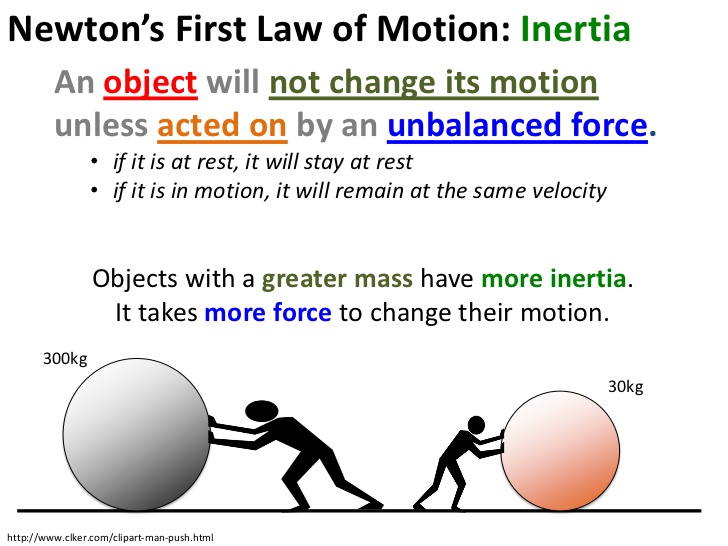 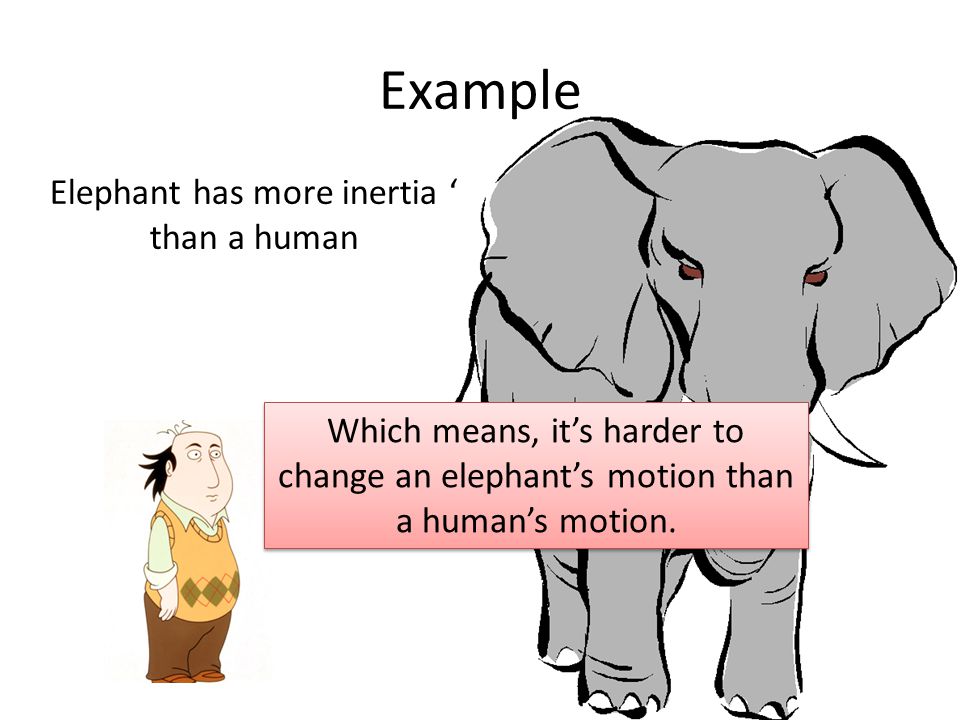 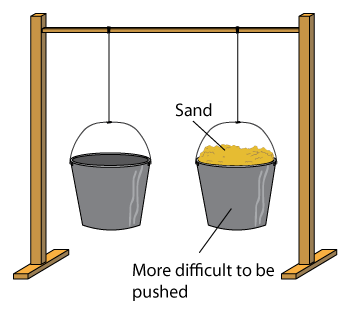